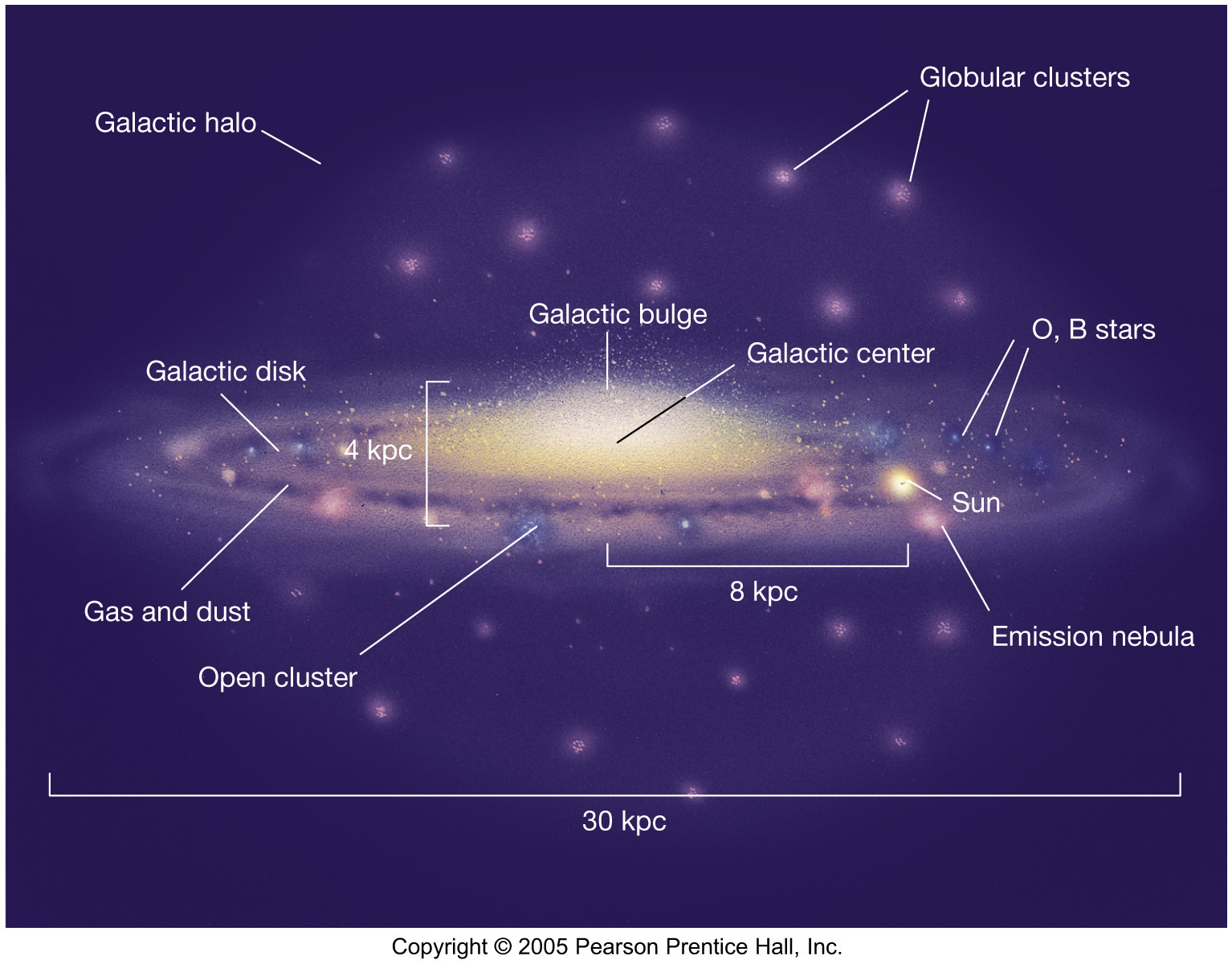 Milky Way Overview
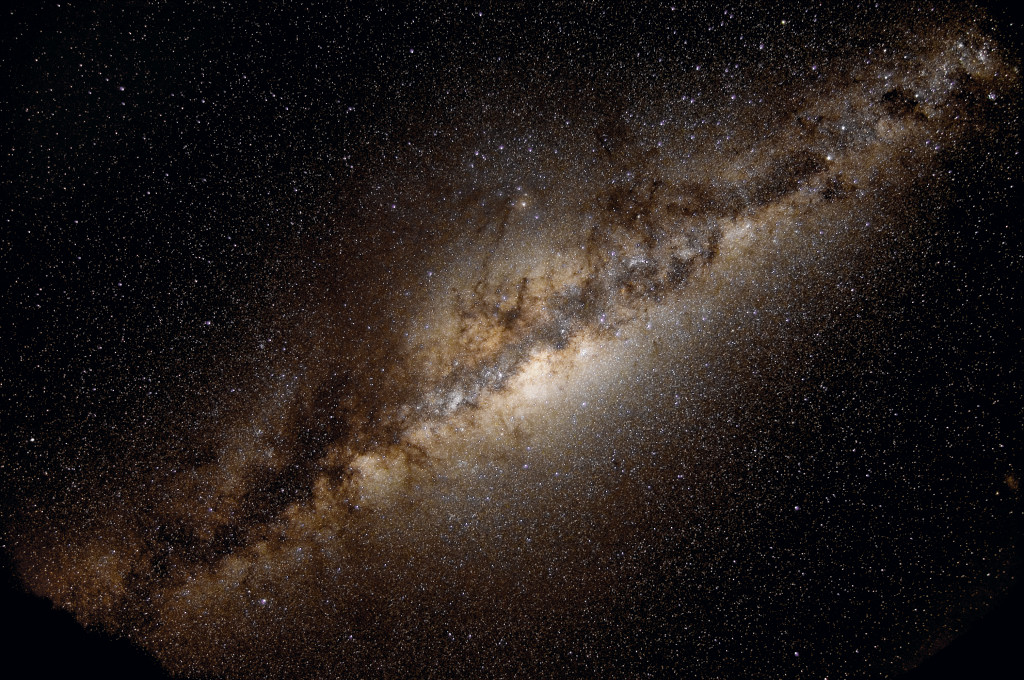 How will YOU explore the Milky Way?
NSF Proposal Ideas
Isaac A.		HB stars (tie) binary star evolution

Sebastian C. G.	K dwarf binaries … eclipsing?

Naba D.		LMC globulars / Cepheid companions

Griffin G.		MW undiscovered globulars

Jessica H.		globulars’ multiple populations

Tim J.		K + wd binaries

Colin K.		MW bar metallicities

Matthew L.		MW runaway stars

Madison L.		brown dwarf companions in Gaia

Saba		…

Kayvon S.		disintegration of globular clusters + dwarf galaxies

Yasmeen S.		mass segregation in clusters (?)

Melodie S.		SMC substructure

Jacob T.		Sun in a stellar stream?
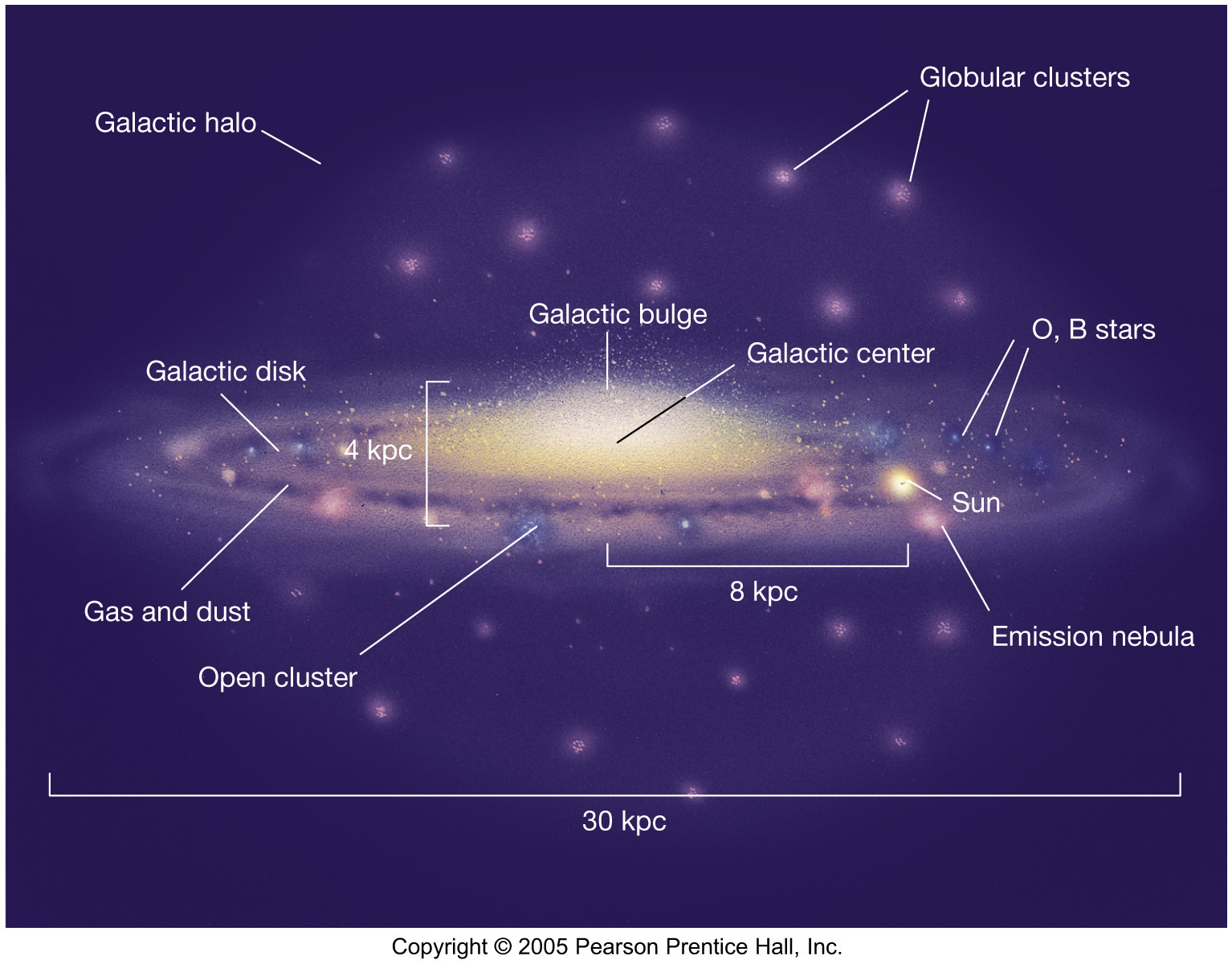 Milky Way Overview
Milky Way Galaxy
Members	stars		1011 to 1012

					entire HR Diagram

			not stars		black holes, neutron stars, white dwarfs
					brown dwarfs

			rocks		solar systems, planets, asteroids, TNOs, comets
			
			gas/dust		nebulae, ISM, GMCs

			life
Milky Way Territories
DISK

30 x 0.3 kpc
100:1

arms


young
blue/white
2% metals

open clusters
gas/dust/* formation

merry-go round

last
BULGE

4 x 6 kpc
football

bar


mixed
yellow


massive BH
gas/dust ring

tilted ellipses
HALO

~ 100 kpc
~ spherical

edge?


old
red
0.02% metals

globular clusters
no gas/dust/planets

giant electron-like

first
size


details


stars


contents


motion

origin
[Speaker Notes: Sun is 98% H and He
As of 2019, lowest metallicity stars were SMSS 0313-6708 with Fe/H = -7.3 (Fe not detected) and SMSS 1605-1443 = -6.2 (Fe detected)]
Star Motions
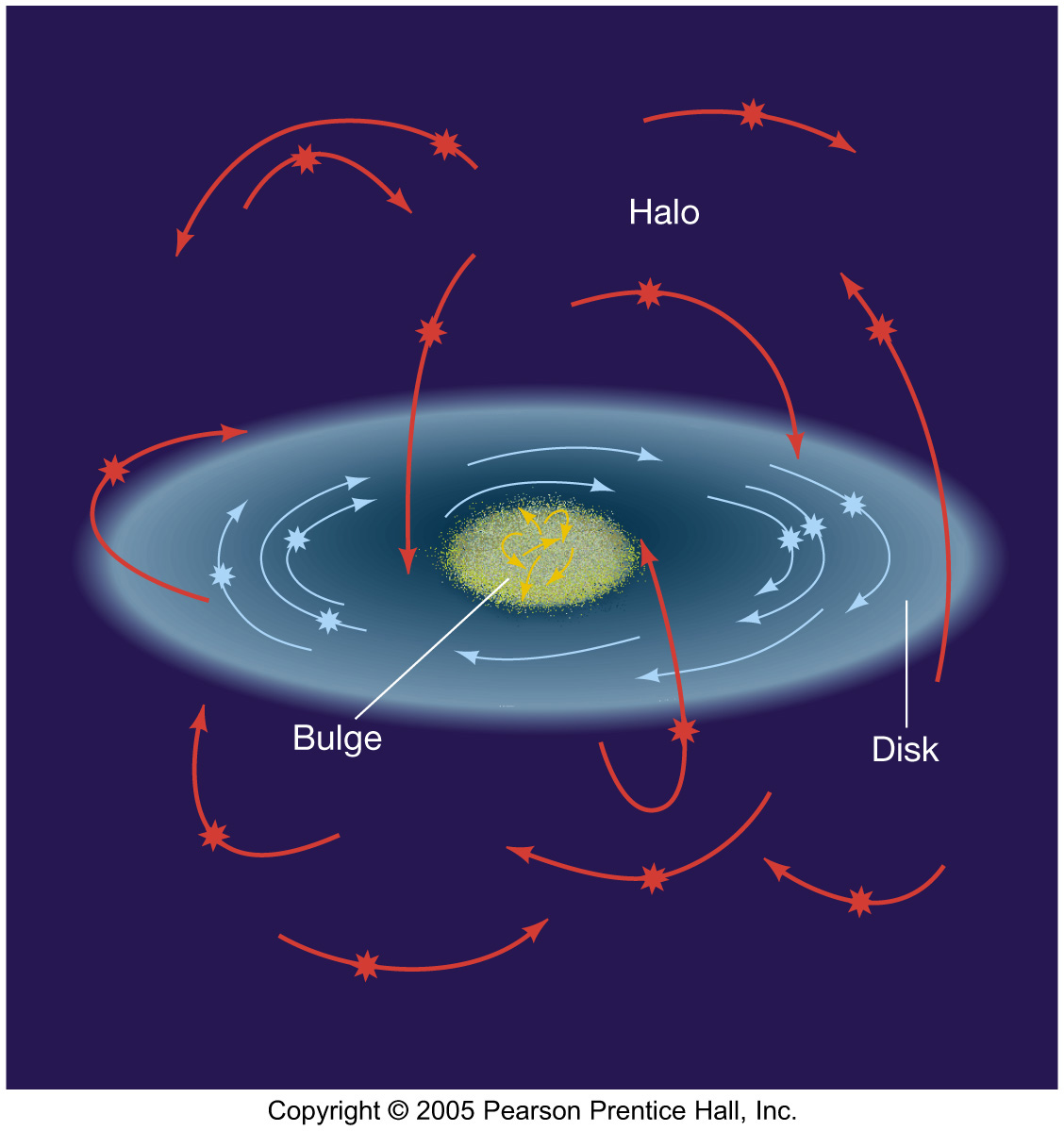 Milky Way Warp (?)
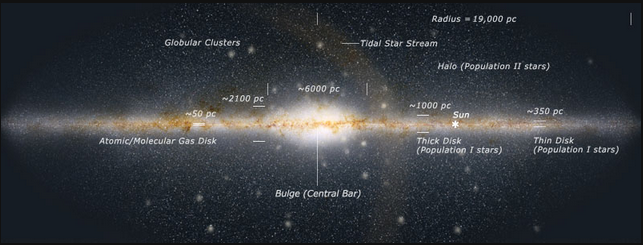 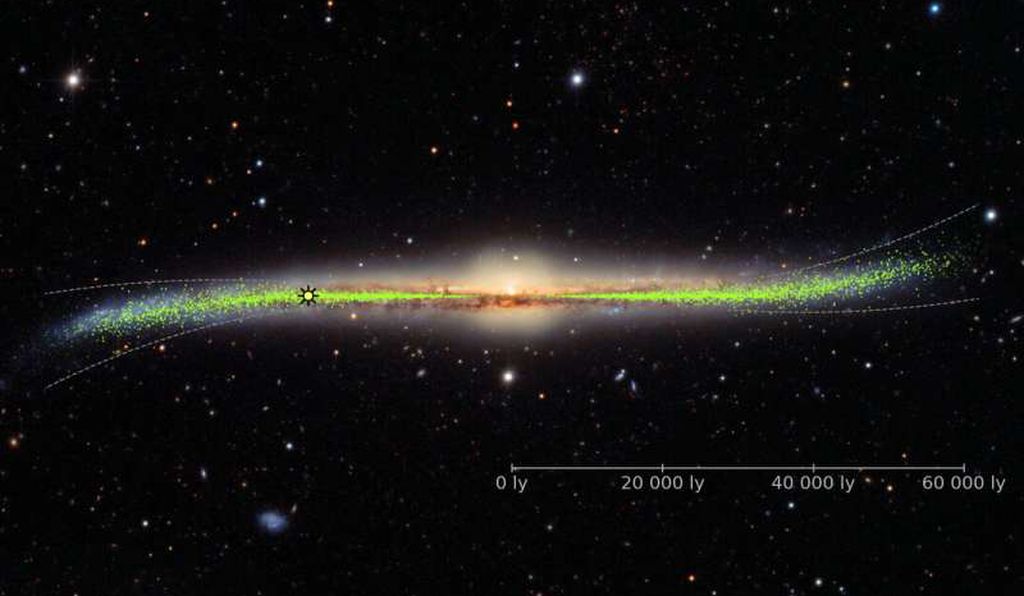 Milky Way Warp (?)
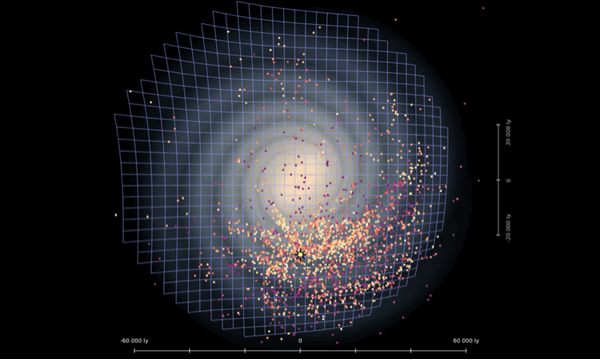 200,000+ images of 2341 Cepheids

(Skowron et al. 2019, Science, 365, 478 / OGLE / Astronomical Observatory, University of Warsaw)
Milky Way Map
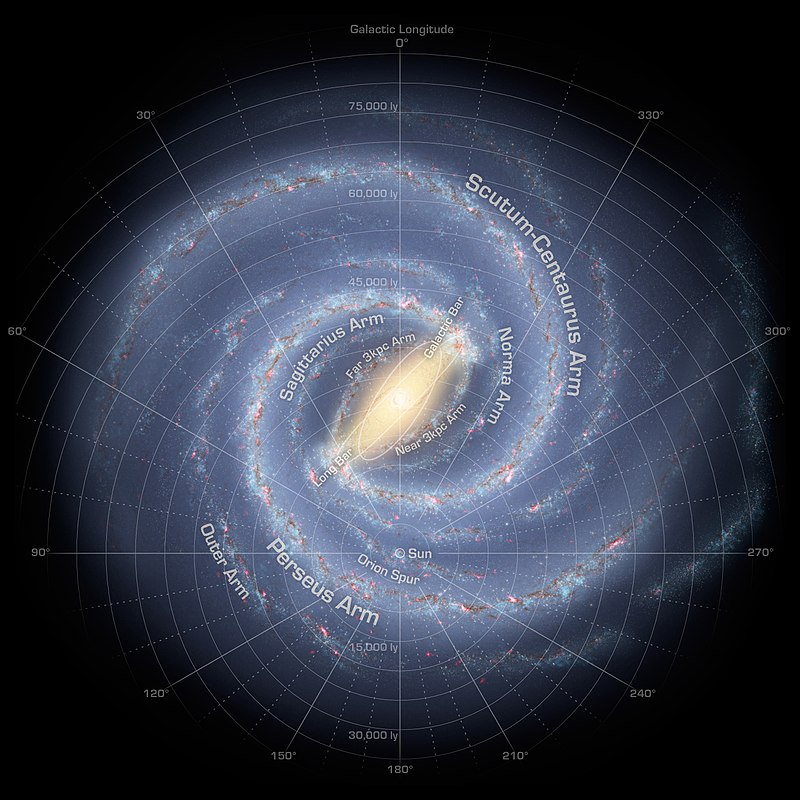 2 ARMS (2008):
   Spitzer solar-type *s
   N = 110 million

1. Perseus
2. Scutum-Centaurus

… or …

4 ARMS (2013):
   massive young *s
   N = 1600

1. Sagittarius
         Orion Spur
2. Perseus
3. Norma/Outer
4. Scutum-Centaurus
[Speaker Notes: before Spitzer in 2008, thought there were 4 arms]
Milky Way Map
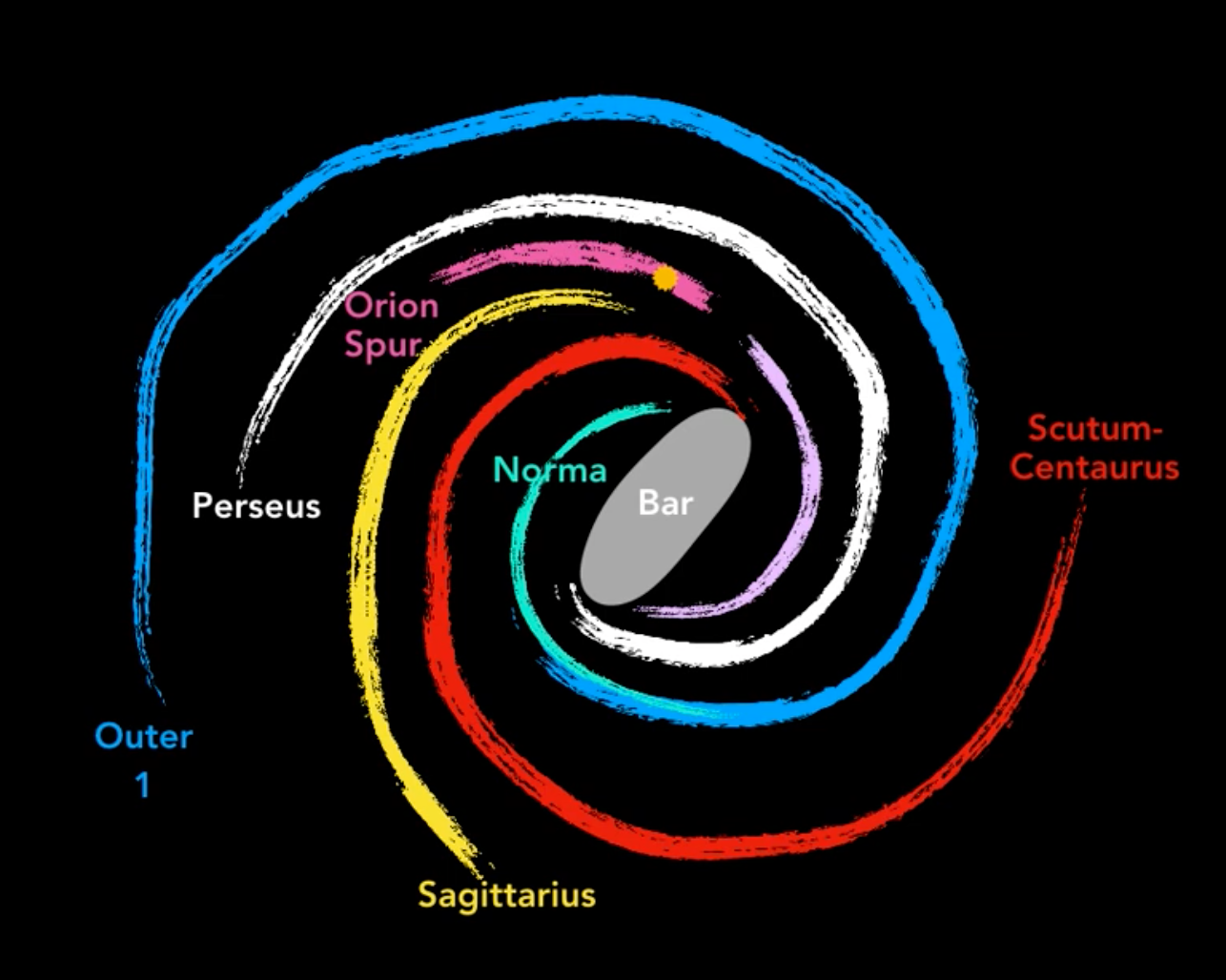 Alyssa Goodman’s take

https://www.youtube.com/watch?v=oSYWTsNCoyI
Relatively Local Situation (GDR3)
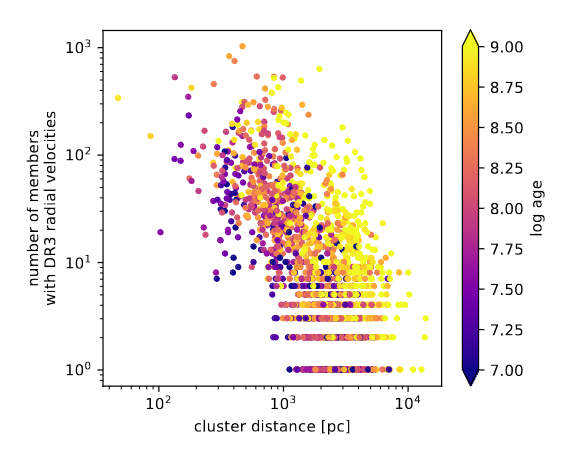 possible via GDR3
   RVs … 6D XYZ+velocities
   parameters OB/RGB/etc. 





OB stars … 580,000
open clusters … 988

… structure to 5 kpc






Cepheids … 2800

… structure to 10 kpc
?
Pleiades
Hyades
Gaia Collab/Drimmel+ (2023)
[Speaker Notes: Fig. 1. Number of cluster members with available line-of-sight velocities in Gaia DR3 as a function of cluster distance and age.

Classical Cepheids are young Pop I and 4-20 Msun]
Relatively Local Situation (GDR3)
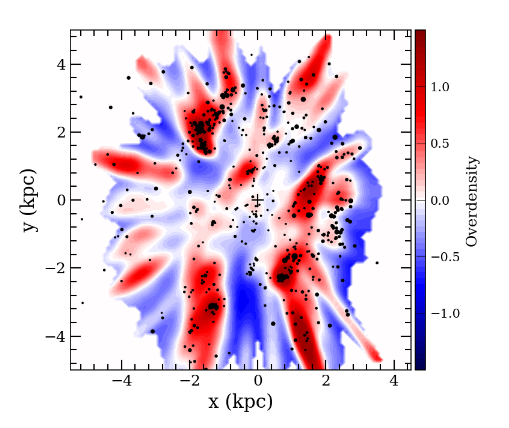 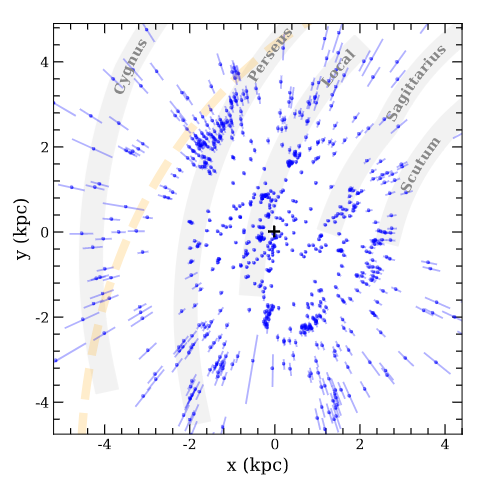 OB stars … red/blue

open clusters … dots

… structure to 5 kpc



Do you see any arms?




grey bars: Reid+ (2019)

dotted: Levine+ (2006)
Gaia Collab/Drimmel+ (2023)
[Speaker Notes: Fig. 13. Overdensity map of the OB stars overplotted with the positions of the open clusters younger than 63 Myr and with n0 > 5, plotted with filled circles whose size is proportional to √n0. The cross indicates the position of the Sun.

Fig. 14. Heliocentric coordinates of the clusters younger than 63 Myr. Thick grey lines are the spiral arm model of Reid et al. (2019), and the dashed line is the trace of the Perseus arm modelled by Levine et al. (2006). The bars represent the 1σ uncertainty on the distance. They take statistical and systematic parallax errors into account.]
Relatively Local Situation (GDR3)
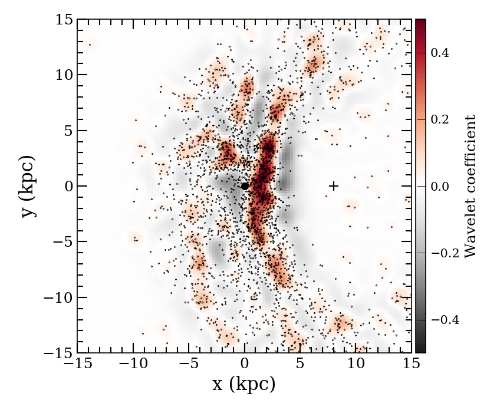 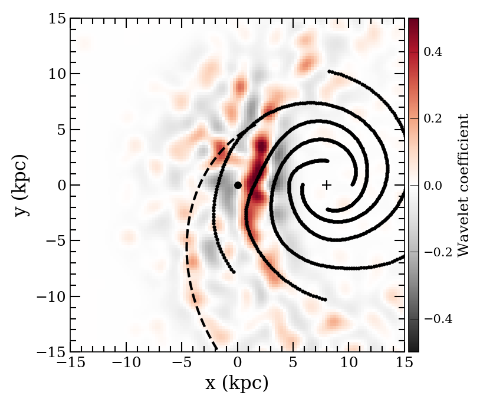 Cepheids < 200 Myr

dots: individual stars

… structure to 10 kpc



Do you see any arms?




lines: Taylor/Cordes (1993)

dotted: Levine+ (2006)
Gaia Collab/Drimmel+ (2023)
[Speaker Notes: Fig. 15. Wavelet transformation of the Cepheids with age <200 Myr. Black dots in the left panel show the positions of the single sources, and the right panel shows on a larger scale an overlay of the model from Taylor & Cordes (1993, solid lines) and the model from Levine et al. (2006, dashed line).]
Milky Way Neighborhood
Milky Way Neighborhood (2022)
Milky Way Neighborhood (2020)